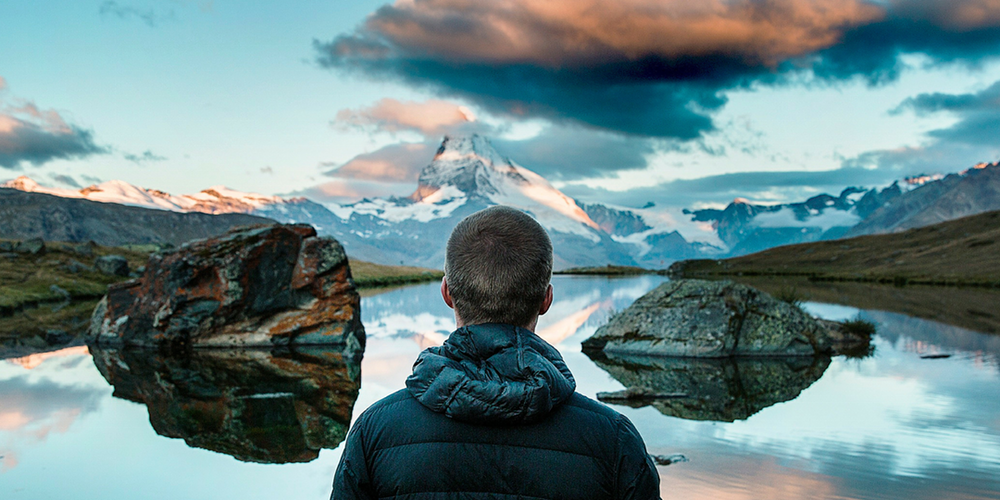 MALE SPIRITUAL
LEADERSHIP
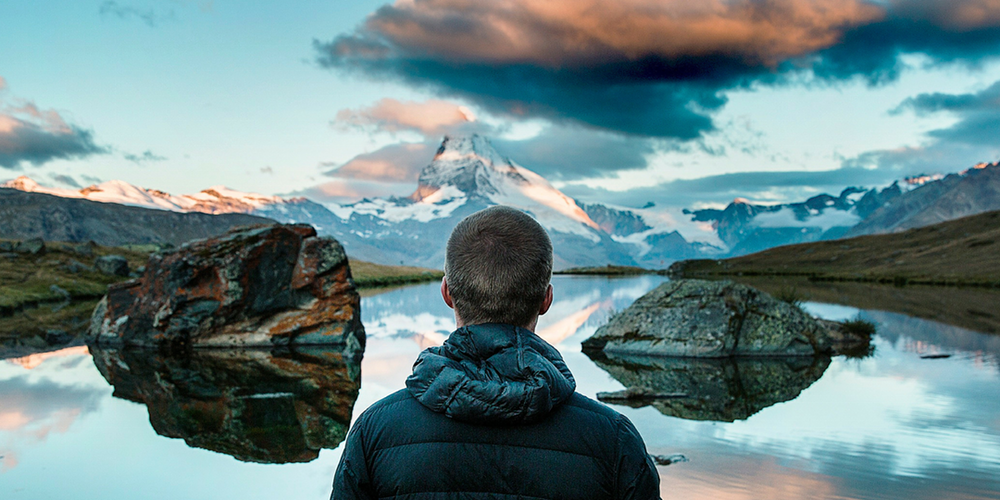 Leadership in Judges
Leadership Roles
Leadership Qualities
Joshua 24
14 “Now therefore fear the Lord and serve him in sincerity and in faithfulness. Put away the gods that your fathers served beyond the River and in Egypt, and serve the Lord. 15 And if it is evil in your eyes to serve the Lord, choose this day whom you will serve, whether the gods your fathers served in the region beyond the River, or the gods of the Amorites in whose land you dwell. But as for me and my house, we will serve the Lord.”
Ephesians 5
25 Husbands, love your wives, as Christ loved the church and gave himself up for her, 26 that he might sanctify her, having cleansed her by the washing of water with the word, 27 so that he might present the church to himself in splendor, without spot or wrinkle or any such thing, that she might be holy and without blemish.
Ephesians 5
28 In the same way husbands should love their wives as their own bodies. He who loves his wife loves himself. 29 For no one ever hated his own flesh, but nourishes and cherishes it, just as Christ does the church, 30 because we are members of his body.
Ephesians 5
31 “Therefore a man shall leave his father and mother and hold fast to his wife, and the two shall become one flesh.” 32 This mystery is profound, and I am saying that it refers to Christ and the church. 33 However, let each one of you love his wife as himself, and let the wife see that she respects her husband.
Ephesians 6
4 Fathers, do not provoke your children to anger, but bring them up in the discipline and instruction of the Lord.
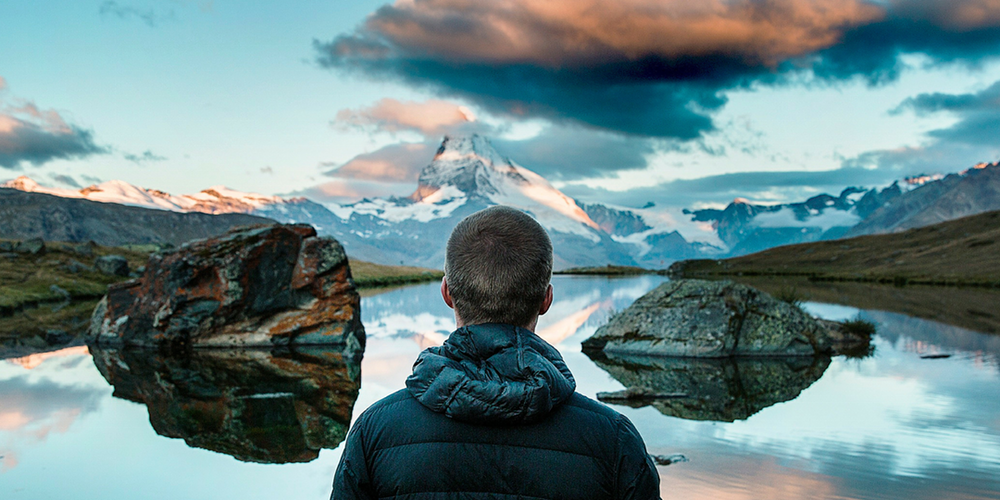 Leadership in Judges
Achsah inspires a man to bravery in battle
Jael delivers Israel from foreign enemy
A woman delivers Israel from a power-hungry oppressor
Jephthah’s foolishness leads to his daughter’s death
Delilah lures Israelite warrior to his downfall
Israelite women oppressed by their own countrymen
Who inspire men to fight spiritual battles?
Who are left alone to lead their families?
Who fill the vacuum of leadership in churches?
Who suffer because of the foolishness of their fathers and/or husbands?
Who are able to destroy families and churches by enticing men sexually?
Who are the innocent victims of predatory men who have been raised to have no regard for women?
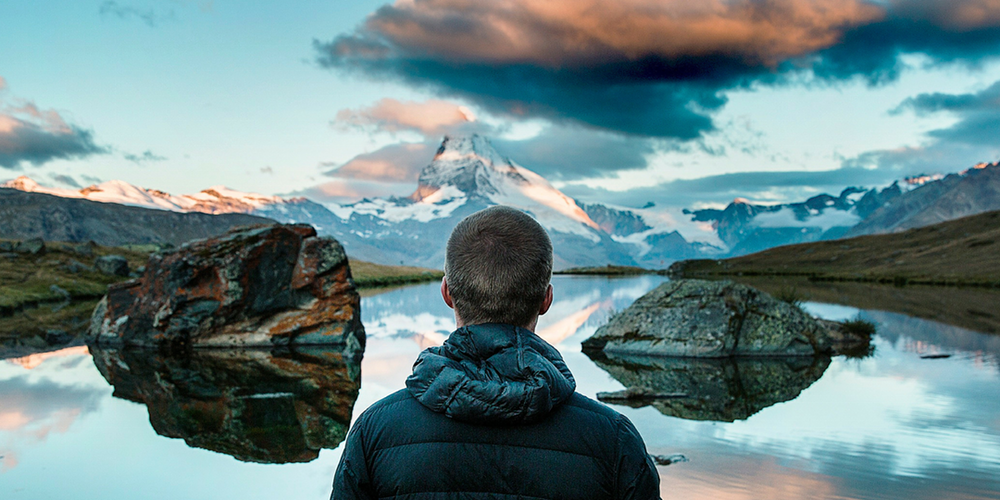 Leadership Roles
1 Timothy 3
1 This is a faithful saying: If a man desires the position of a bishop, he desires a good work.
1 Timothy 3
1 This is a faithful saying: If a man desires the position of a bishop, he desires a good work.
Genesis 3
17 And to Adam he said,
	“Because you have listened to the voice of 	     your wife and have eaten of the tree
	of which I commanded you,
    	     ‘You shall not eat of it,’
	cursed is the ground because of you…
Genesis 3
17 And to Adam he said,
	“Because you have listened to the voice of 	     your wife and have eaten of the tree
	of which I commanded you,
    	     ‘You shall not eat of it,’
	cursed is the ground because of you…
Deuteronomy 6
6 And these words that I command you today shall be on your heart. 7 You shall teach them diligently to your children, and shall talk of  them when you sit in your house, and when you walk by the way, and when you lie down, and when you rise.
Deuteronomy 6
6 And these words that I command you today shall be on your heart. 7 You shall teach them diligently to your children, and shall talk of them when you sit in your house, and when you walk by the way, and when you lie down, and when you rise.
Genesis 18
19 For I have chosen him, that he may command his children and his household after him to   keep the way of the Lord by doing righteousness and justice, so that the Lord may bring to Abraham what he has promised him.”
Genesis 18
19 For I have chosen him, that he may command his children and his household after him to keep the way of the Lord by doing righteousness and justice, so that the Lord may bring to Abraham what he has promised him.”
Job 1
5 And when the days of the feast had run their course, Job would send and consecrate them, and he would rise early in the morning and  offer burnt offerings according to the number of them all. For Job said, “It may be that my children have sinned, and cursed God in their hearts.” Thus Job did continually.
Job 1
5 And when the days of the feast had run their course, Job would send and consecrate them, and he would rise early in the morning and offer burnt offerings according to the number of them all. For Job said, “It may be that my children have sinned, and cursed God in their hearts.” Thus Job did continually.
Ephesians 6
4 Fathers, do not provoke your children to  anger, but bring them up in the discipline and instruction of the Lord.
Ephesians 6
4 Fathers, do not provoke your children to anger, but bring them up in the discipline and instruction of the Lord.
We are to lead our family in thanks
We are to set spiritual priorities
We are to take the lead in discipline
We are to be a rock in times of trouble
We are to initiate reconciliation in disputes
We are to supply moral leadership
We are to lead by serving
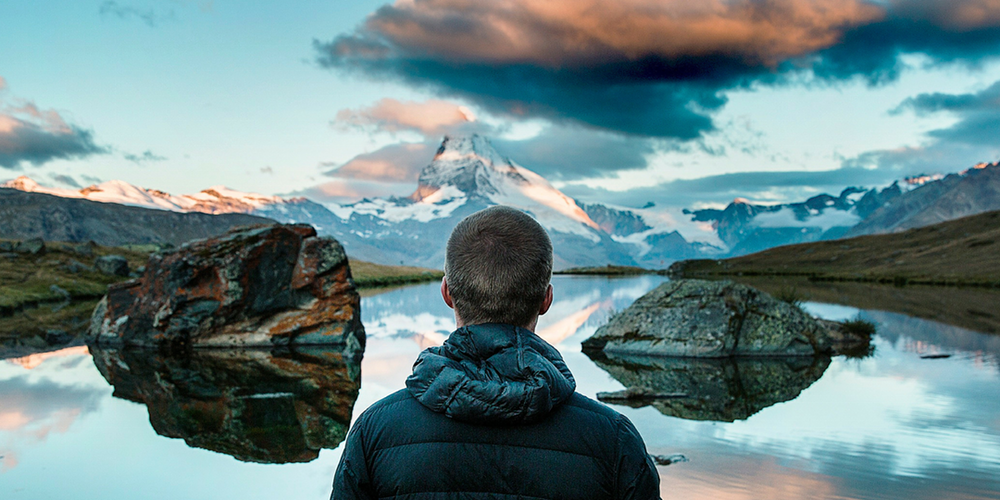 Leadership Qualities
A man of conviction
 A man of decisiveness
 A man of quiet strength
 A man of unwavering commitment
 A Christian
“I am about to go the way of all the earth. Be strong, and show yourself a man…”
1 Kings 2:2